Использование  информационно-коммуникационных образовательных технологий в обучении детей с ограниченными возможностями здоровья:
из опыта работы учителя математики МОУ «СОШ №9 им. К.К. Рокоссовского» Старикова Александра Александровича.
Наглядное представление о дробях
Проблемная ситуация (задание с затруднением)
2/4 + 1/4 = ? 
 Ответы: 3/4 или 3/8?
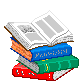 Работа с интерактивной доской
Физкультминутка
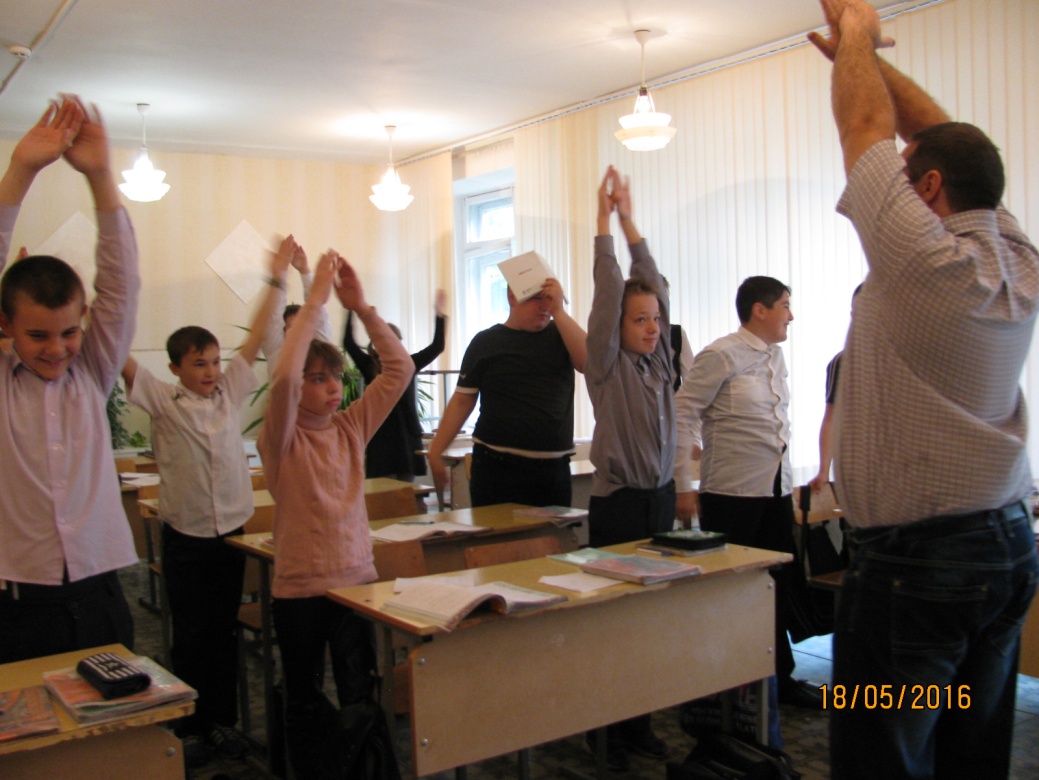 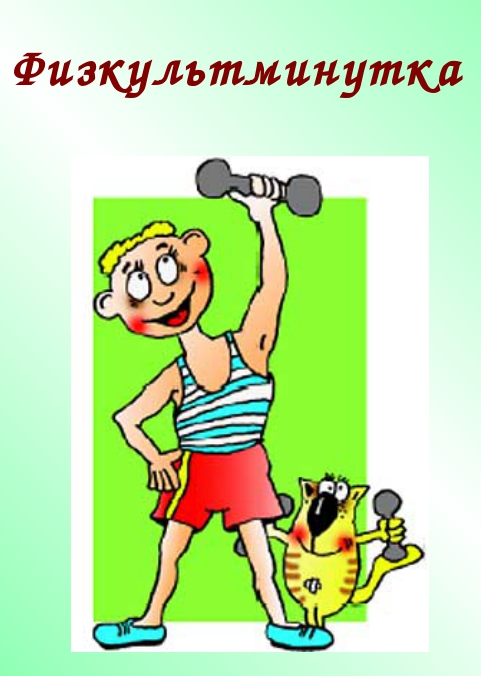 Кабинет дистанционного образования
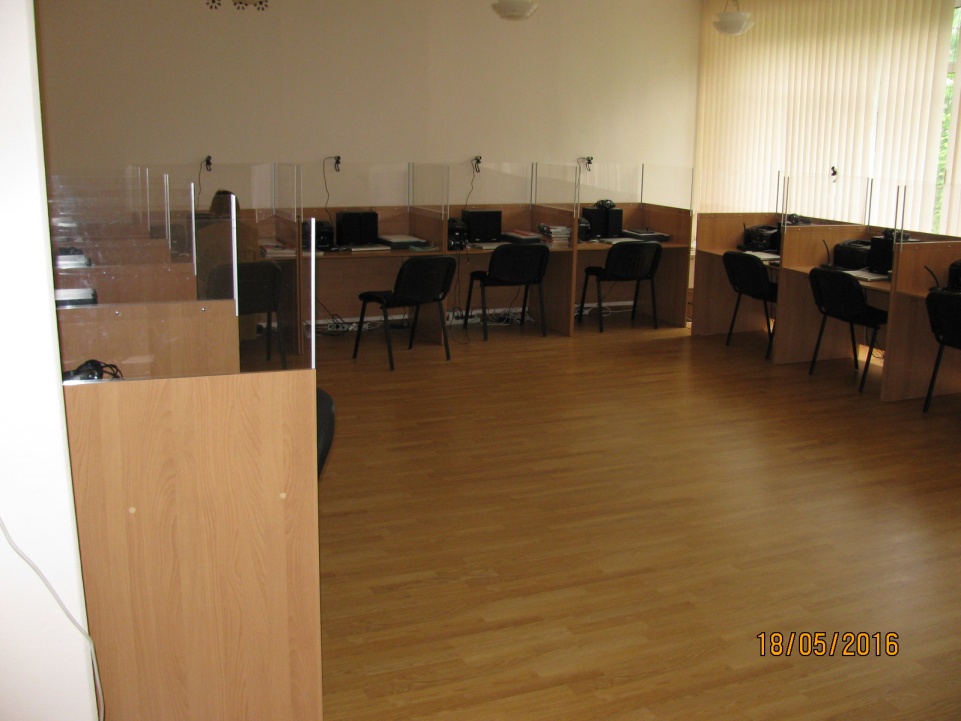 Работа по скайпу
Занятия на дому
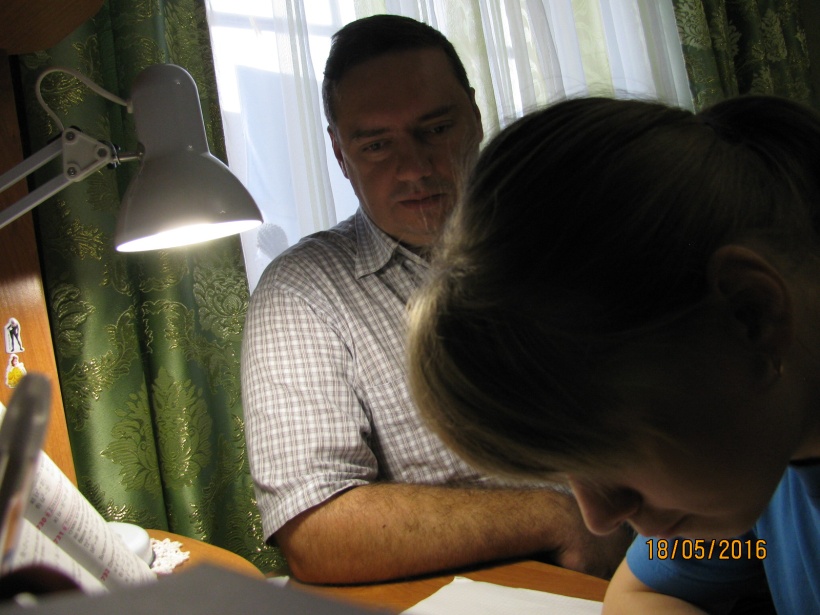 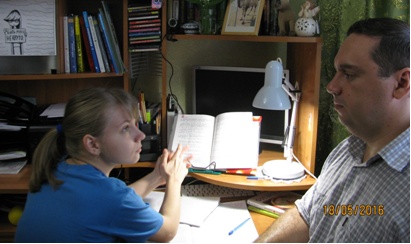 На уроке